Мы-умные! Мы –дружные!                  Мы-внимательные!                          Мы старательные!                                     Мы отлично учимся!                                       Все у нас получится!
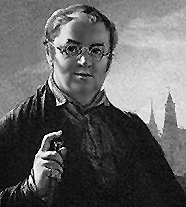 Василий Андреевич Тропинин                  (1776-1857).
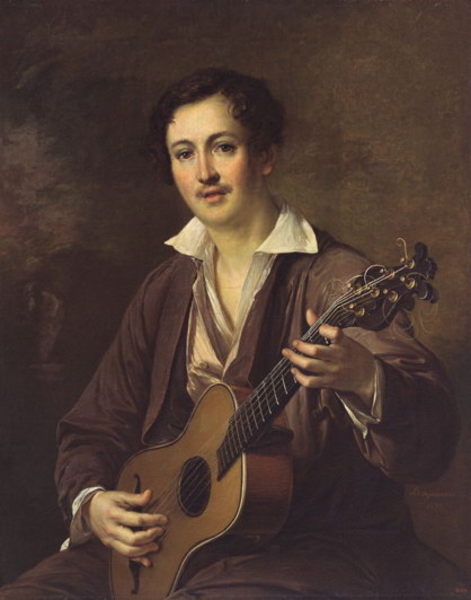 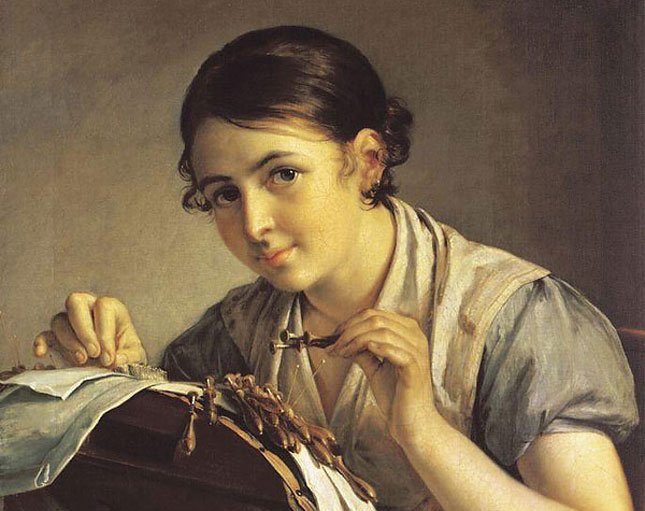 Кружевоплетение-один из видов женского рукоделия и очень сложное ремесло.                                                   Кружево- узорчатое изделие, сплетенное из ниток.
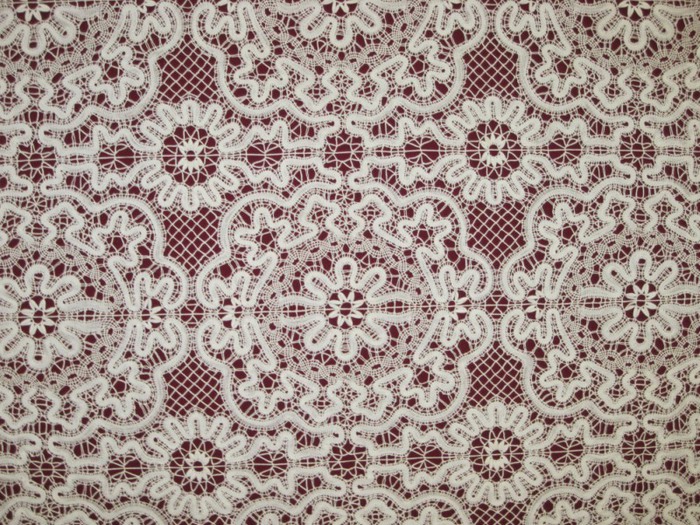 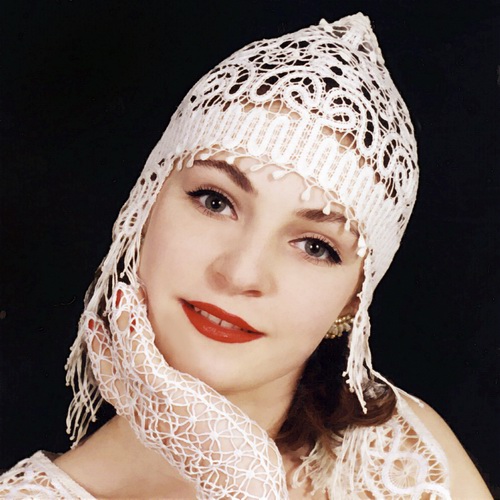 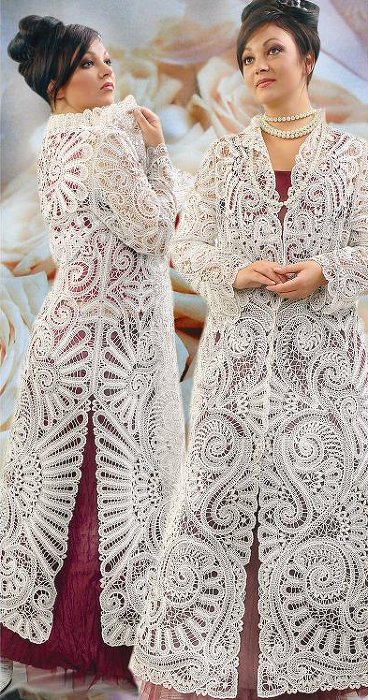 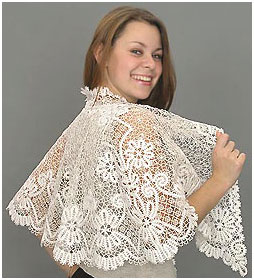 На картине изображение молодая девушка, занятая плетением кружев. Сейчас далеко не все знают, как это делается, и что за таинственное приспособление держит в руках мастерица. 
Коклюшки — так называются небольшие палочки с заострённой головкой, на которые наматываются нитки. 
В зависимости от узора коклюшек может использоваться очень много. Их перебирают в определённой очерёдности, переплетая нитки, затем всё повторяется — так появляется узор. 
На картине пучок коклюшек лежит на углу подставки для плетения.
Работа с коклюшками требует немалой сноровки — не спутались бы нитки, не перепутать, какая коклюшка где должна быть. Во времена Тропинина этому ремеслу начинали учить рано. Маленькая девочка, становясь девушкой, нередко уже была высококлассной мастерицей.
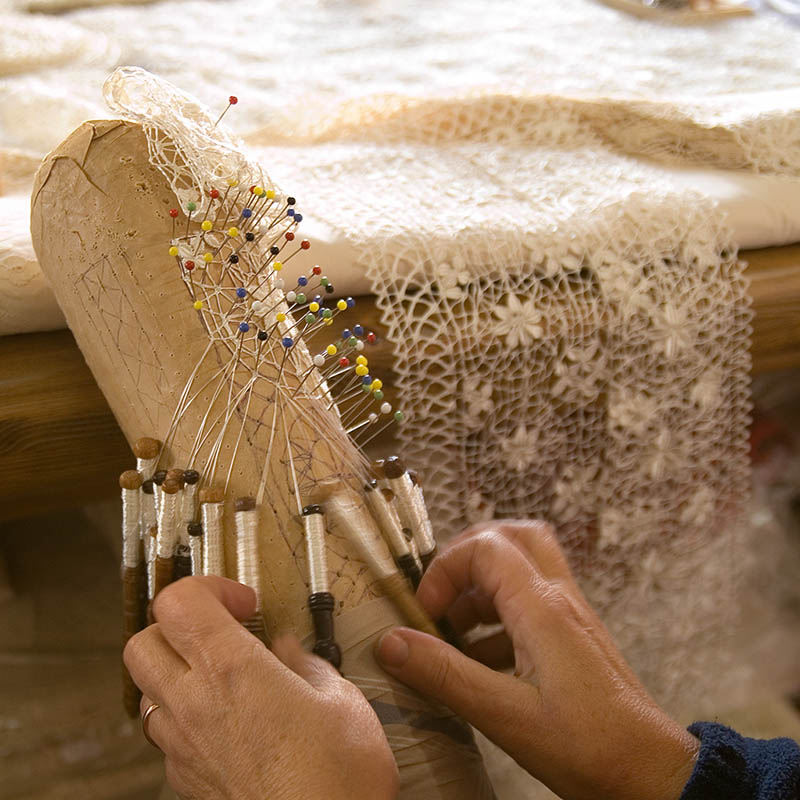 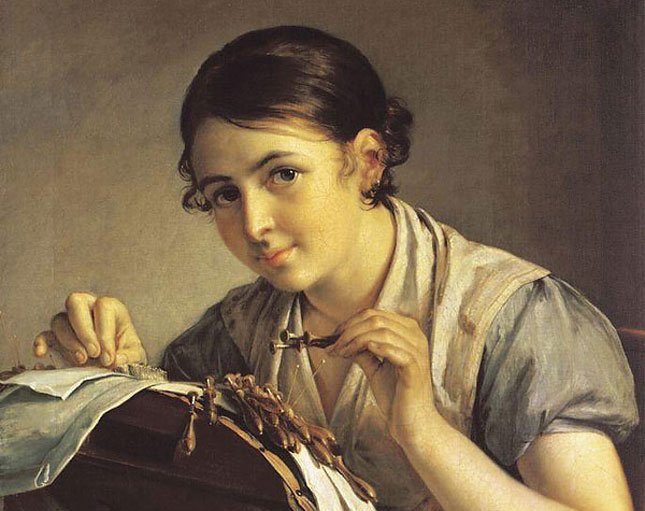 План:
1. О художнике.
2. Описание картины:
Цветовое решение картины.
Лицо девушки, её волосы.
Руки труженицы.
Одежда кружевницы.
Труд мастерицы.
3. Своё отношение к картине.
1.О художнике: Василий Андреевич Тропинин; художник - портретист; портреты простых людей; Женщина за рукоделием;                                       2.Образ девушки                                                                                          *лицо: освещено, излучает тепло и умиротворение; *волосы: тёмно-каштановые;                                          * брови: густые;                                                                          *глаза: карие, выразительные; взгляд загадочный, веселый, обращен на нас;                                                        *руки: обнажены, пальцы проворные, привыкшие к труду; булавка, коклюшка                                                               * стол: белая ткань;                                                                 *труд: мастерство;                                                     *одежда: простое платье, косынка; крестьянская девушка                                                                                   3.Колорит картины мягкий; сероватый, зеленые                                    4 Мое отношение к картине.